Halfjaarcijfers 2015
Amsterdam, 24 juli 2015


René J. Takens, CEO
Hielke H. Sybesma, CFO
Agenda
Accell Group in H1 2015

Het aandeel Accell Group

Financieel

Vooruitzichten
1
24 juli 2015
Accell Group N.V. - Presentatie halfjaarcijfers 2015
Belangrijkste ontwikkelingen in H1 2015
Omzet stijgt met 13%:
Toegenomen verkoop elektrische en sportieve fietsen in het duurdere segment
Effect valuta omrekening 4%
Acquisities CSN & Comet 2%

Bedrijfsresultaat stijgt met 29%
2
24 juli 2015
Accell Group N.V. - Presentatie halfjaarcijfers 2015
Samenvatting resultaten
3
24 juli 2015
Accell Group N.V. - Presentatie halfjaarcijfers 2015
Omzet per segment
4
24 juli 2015
Accell Group N.V. - Presentatie halfjaarcijfers 2015
Segment Fietsen
Omzet gestegen met 12% naar €433 mln. (2014: €388 mln.)

Groei elektrische,- sportieve en traditionele fietsen
Elektrische fietsen	: +20%
Traditionele fietsen	: +4%
Sportieve fietsen	: +8%

Gemiddelde prijs per fiets stijgt met 16% naar €439 (2014: €380) door een groter aandeel elektrische fietsen en sportieve fietsen in het duurdere segment 

Aantal verkochte fietsen 1e helft 2015 is 985.000 (2014: 1.018.000)
5
24 juli 2015
Accell Group N.V. - Presentatie halfjaarcijfers 2015
Segment Fietsen per land
In Nederland daalde de afzet in de markt (bron GFK vakhandel) met 7%. De afzet van de door Accell Group verkochte fietsen in Nederland daalde met 5%

In Duitsland nam de omzet autonoom met 22% toe, met name door goede verkopen van performance E-bikes van Haibike en sportieve fietsen van Ghost

In Noord-Amerika steeg de omzet in dollars met 2% door een hogere omzet van het merk Diamondback en de introductie van het merk Ghost 

In Overig Europa steeg de omzet met name door de groei van Haibike
6
24 juli 2015
Accell Group N.V. - Presentatie halfjaarcijfers 2015
Segment Onderdelen & Accessoires
Omzet gestegen met 19% naar €141 mln. (2014: €119 mln.)

Omzet eigen merken gestegen met 17%

Omzetgroei gerelateerd aan acquisities Comet en CSN is 11%
7
24 juli 2015
Accell Group N.V. - Presentatie halfjaarcijfers 2015
Segment Onderdelen & Accessoires per land
Omzet in Nederland gestegen door groei van het eigen merk en hogere vraag naar accessoires en vervangingsdelen voor elektrische fietsen

Sterke positie in Duitsland bij Wiener Bike Parts

Onderdelenomzet in Noord-Amerika daalt licht

In Overig Europa zijn voor Accell Group het Verenigd Koninkrijk en Frankrijk de belangrijkste landen
8
24 juli 2015
Accell Group N.V. - Presentatie halfjaarcijfers 2015
Geografische omzetverdeling
9
24 juli 2015
Accell Group N.V. - Presentatie halfjaarcijfers 2015
Agenda
Accell Group in H1 2015

Het aandeel Accell Group

Financieel

Vooruitzichten
10
24 juli 2015
Accell Group N.V. - Presentatie halfjaarcijfers 2015
Koersontwikkeling aandeel Accell Group
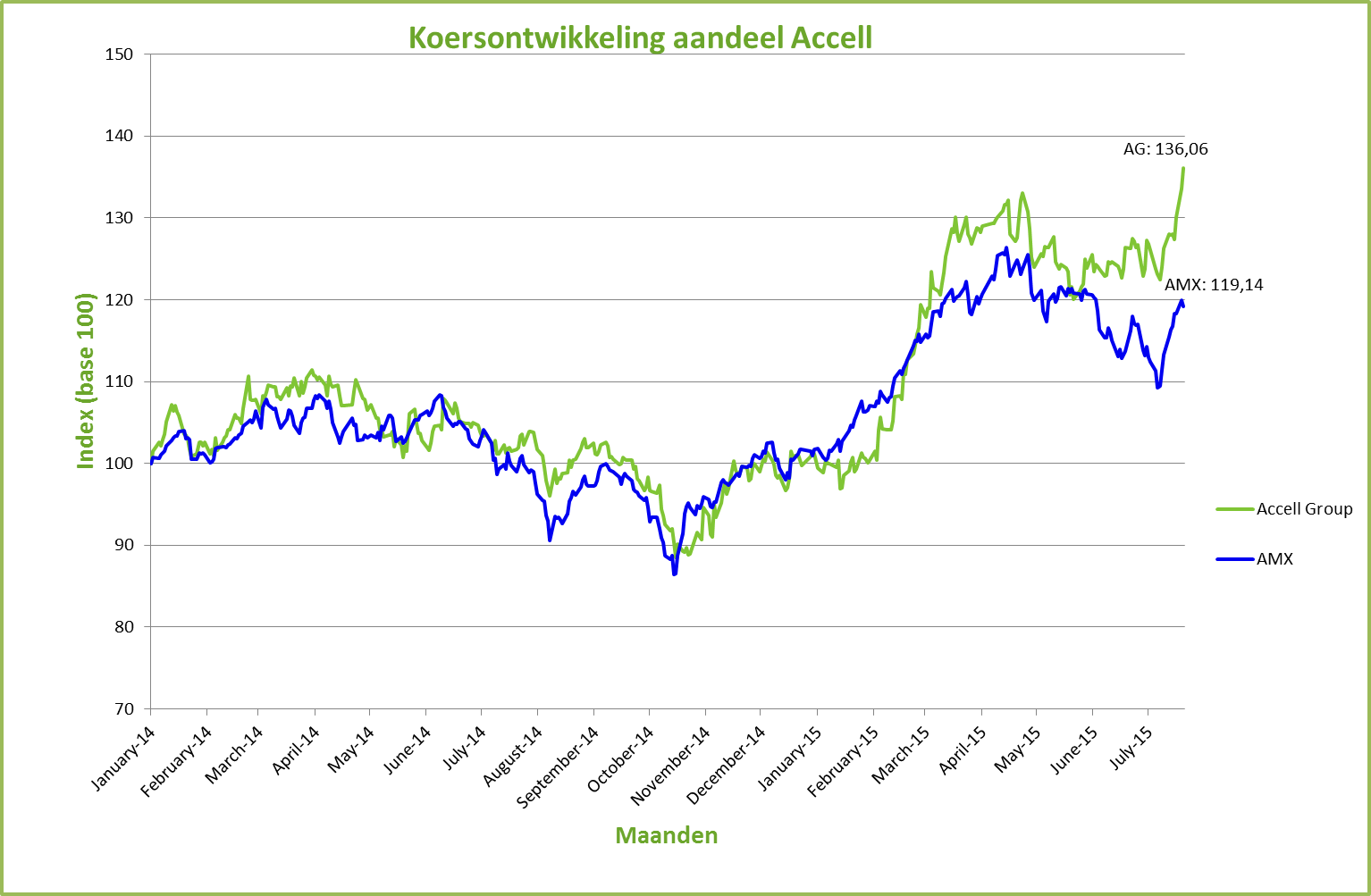 11
24 juli 2015
Accell Group N.V. - Presentatie halfjaarcijfers 2015
Agenda
Accell Group in H1 2015

Het aandeel Accell Group

Financieel

Vooruitzichten
12
24 juli 2015
Accell Group N.V. - Presentatie halfjaarcijfers 2015
Resultatenrekening
13
24 juli 2015
Accell Group N.V. - Presentatie halfjaarcijfers 2015
Toegevoegde waarde
Toegevoegde waarde stijgt met 16% naar €180 mln. (2014: €155 mln.)

Toegevoegde waarde in percentage van omzet neemt toe van 30,6% naar 31,4% door:
Een verbetering in de onderliggende marges en de verkoopmix
In de eerste helft van 2015 zijn minder fietsen met korting verkocht vergeleken met dezelfde periode in 2014
Nadelen van extra valuta aankopen beperkt
14
24 juli 2015
Accell Group N.V. - Presentatie halfjaarcijfers 2015
Operationele kosten
Operationele kosten stijgen met 12% tot € 131 mln. 
 	4% van de stijging wordt veroorzaakt door valuta-omrekeningen en 3% door  	acquisities

Als percentage van de omzet dalen de kosten tot 22,8% (2014: 23,0%)

Hogere kosten worden deels veroorzaakt door stijging van de omzet en deels door hogere kosten voor marketing en productontwikkeling
15
24 juli 2015
Accell Group N.V. - Presentatie halfjaarcijfers 2015
Nettowinst
De financieringslasten stijgen door valuta-omrekening en een gemiddeld iets hoger kredietgebruik

De belastingen stijgen naar € 12 mln. door sterke groeiresultaten in Duitsland en het limiteren van latenties in Noord-Amerika

Per aandeel stijgt de nettowinst 14% naar € 1,28 (2014: € 1,12)
16
24 juli 2015
Accell Group N.V. - Presentatie halfjaarcijfers 2015
Balans, activa
Groei van balanstotaal voor 6% verklaard door valuta-omrekening en voor 
 	4% door acquisities Comet en CSN

Stijging immateriële activa door acquisities ca. €11 mln.
17
24 juli 2015
Accell Group N.V. - Presentatie halfjaarcijfers 2015
Werkkapitaal
De voorraden zijn gestegen met € 24 mln. door met name valuta-omrekeningen   (€ 10 mln.) en acquisities (€ 11 mln.)

De debiteuren zijn gestegen met € 19 mln. door groei van de omzet, acquisities 
	(€ 5 mln.) en valuta-omrekeningen (€ 7 mln.)

De crediteuren zijn toegenomen met € 4 mln.
18
24 juli 2015
Accell Group N.V. - Presentatie halfjaarcijfers 2015
Voorraden
Eind juni staan er eenzelfde aantal fietsen op voorraad als het voorgaande jaar 

De stijging van de voorraad gereed product wordt veroorzaakt door een hogere gemiddelde kostprijs:
Verkoopmix
Kostprijsstijging door duurdere dollar
19
24 juli 2015
Accell Group N.V. - Presentatie halfjaarcijfers 2015
Balans, passiva
De totale netto bankschuld* is gestegen naar €160 mln. (2014: € 134 mln.). 
  	Deze stijging wordt grotendeels veroorzaakt door valuta-omrekening 


* Langlopende leningen + bankkrediet – liquide middelen
20
24 juli 2015
Accell Group N.V. - Presentatie halfjaarcijfers 2015
Groepsvermogen
Overige mutaties voornamelijk ontstaan door:
Verwerking van de financiële instrumenten in het kader van hedging
Effecten valutaomrekening
21
24 juli 2015
Accell Group N.V. - Presentatie halfjaarcijfers 2015
Kasstroom
22
24 juli 2015
Accell Group N.V. - Presentatie halfjaarcijfers 2015
Ratio’s
23
24 juli 2015
Accell Group N.V. - Presentatie halfjaarcijfers 2015
Agenda
Accell Group in H1 2015

Het aandeel Accell Group

Financieel

Vooruitzichten
24
24 juli 2015
Accell Group N.V. - Presentatie halfjaarcijfers 2015
Strategie Accell Group
Het creëren van innovatieve en kwalitatief hoogwaardige en herkenbare producten met sterke merken
Het positioneren, promoten en uitbouwen van de merkenportfolio, 	gerichte marketing op verkooppunten en consumenten en intensieve samenwerking met en ondersteuning van de vakhandel
	Voortdurende kostenbeheersing, voorraadbeheer, portfolio management en verdere benutting synergievoordelen 
Actief zoeken naar mogelijke acquisities
25
24 juli 2015
Accell Group N.V. - Presentatie halfjaarcijfers 2015
Vooruitzichten 2015
Nieuwe collecties met veel innovaties op het gebied van techniek en design

Door productontwikkeling, het creëren van nieuwe gebruiksmogelijkheden en het betreden van nieuwe markten zal de verkoop van fietsen blijven groeien

Continuering gunstige onderliggende trends





Stijging van omzet en resultaat, onvoorziene omstandigheden voorbehouden
26
24 juli 2015
Accell Group N.V. - Presentatie halfjaarcijfers 2015
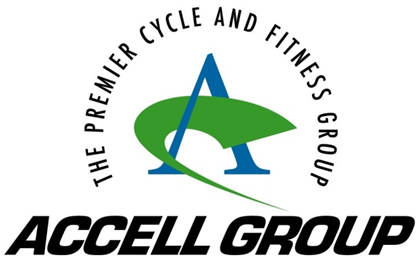 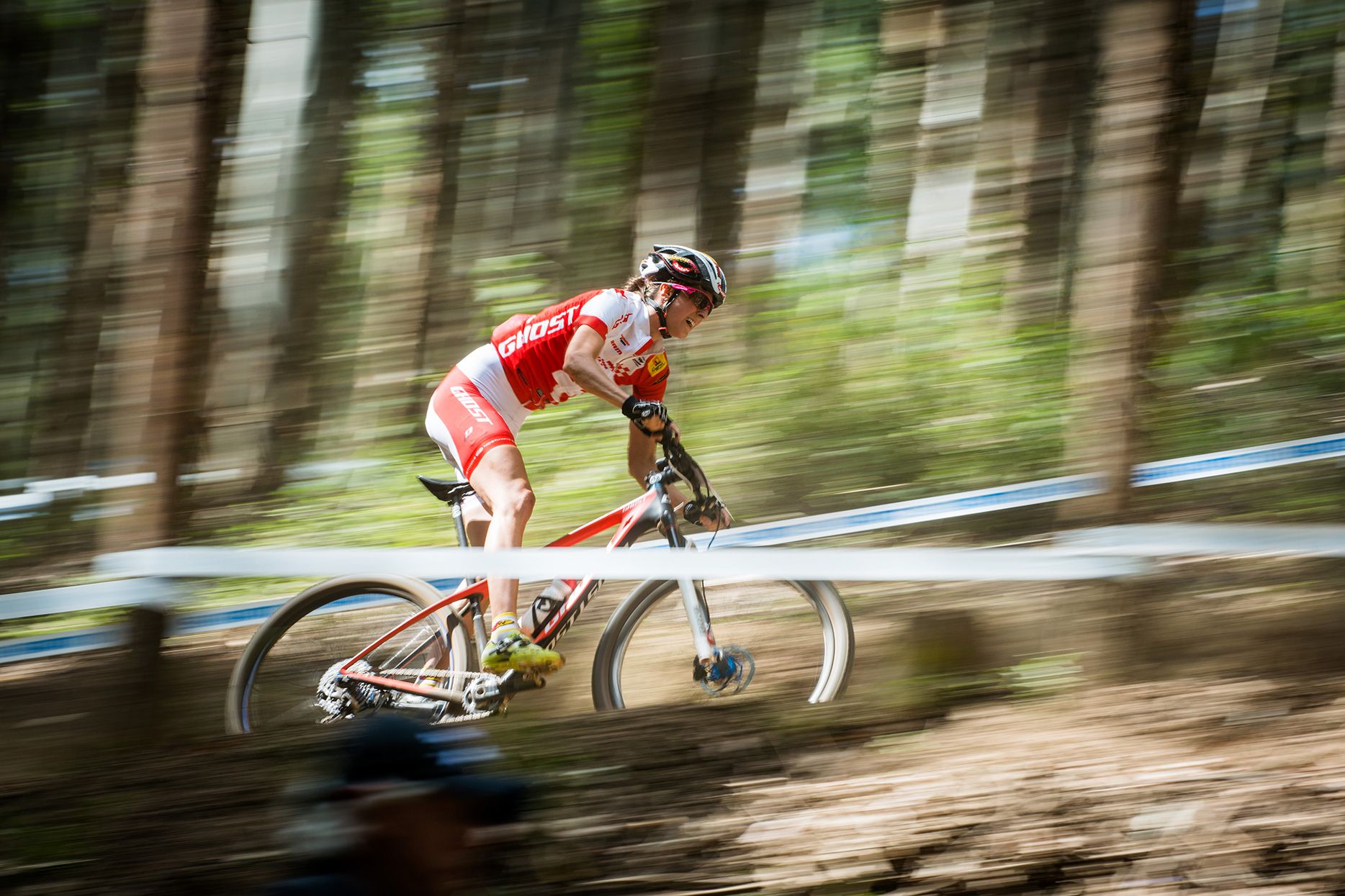 27
24 juli 2015
Accell Group N.V. - Presentatie halfjaarcijfers 2015
Disclaimer
This presentation may contain forward-looking statements. These are based on our current plans, expectations and projections about future events


Any forward looking statements are subject to risks, uncertainties and assumptions and speak only as of the date they are made. Our results could differ materially from those anticipated in any forward-looking statements
28
24 juli 2015
Accell Group N.V. - Presentatie halfjaarcijfers 2015